The Word of the 
Week is . . .
wistful
This word is an adjective, used to describe people, places, or things.
Have you ever heard someone use this word to describe something?
wistful
wist-fuh l
Related Forms:

:wistfully, adverb

wistfulness, noun
unwistful, adjective
unwistfully, adverb
unwistfulness, noun
Definition:
*characterized by    
  melancholy
*longing, yearning
wistful
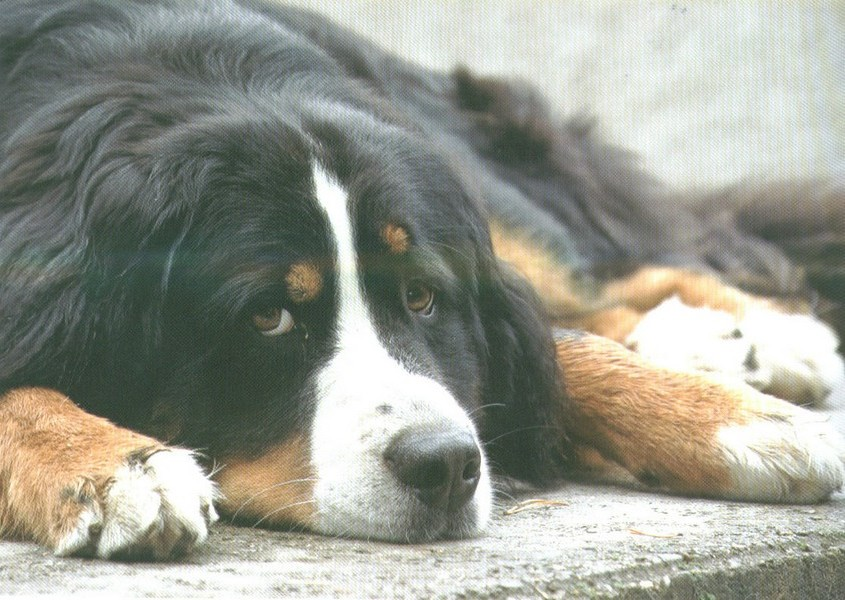 Synonyms:
*contemplative
*dreamy
*nostalgic
*thoughtful
*sad 
*pensive
wistful
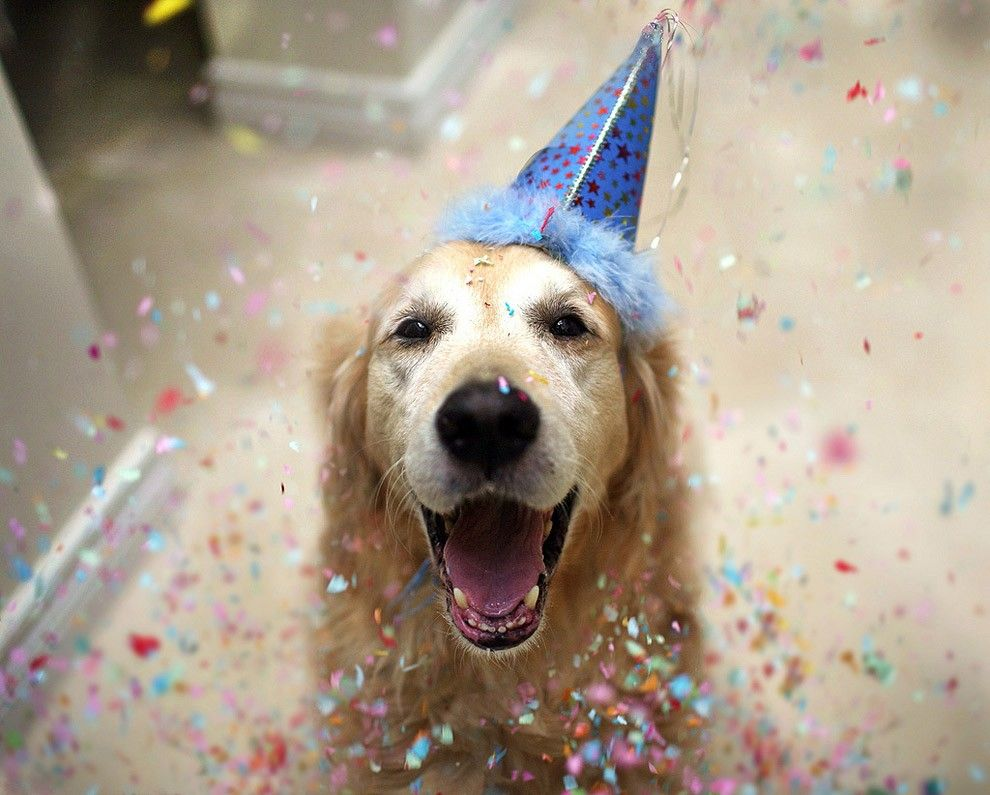 Antonyms:
*cheerful
*happy
*joyful
*negligent
*shallow 
*uncaring
wistful
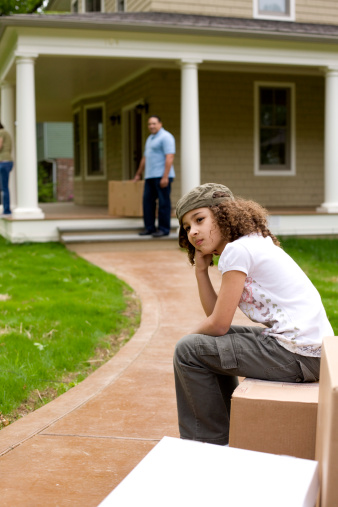 Even though her family was excited about their move to warm, sunny Florida, Sasha was feeling wistful about the friends that she was leaving behind.
wistful
Listening to certain music, like the blues, can put me in a wistful mood.
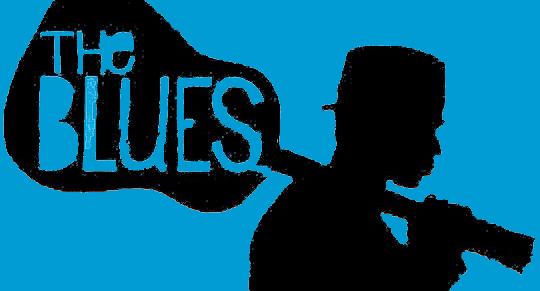 Is there a certain genre of music, or a specific song that makes you feel wistful?  Share with a neighbor. (For me it is “My Way” by Elvis Presley)
wistful
After a long hike up to the top of 
Mount Beacon,
the man smiled wistfully as he 
gazed out over 
the beautiful 
Hudson Valley below.
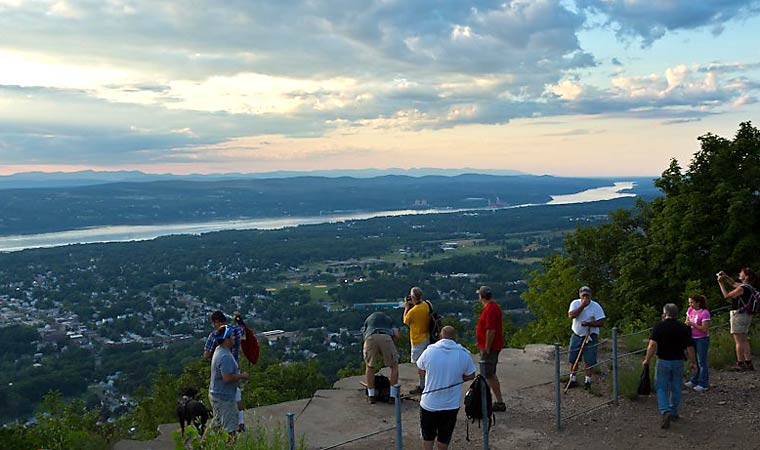 wistful
While the family was enjoying BLT’s for dinner, little Moses was wistful and hoped that someone might drop a morsel off their plate.
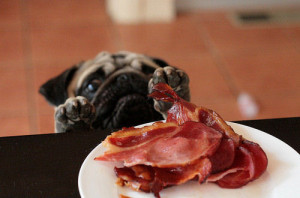 wistful
Turn & talk to a neighbor about a time when you were wistful and why.  What were you longing for?  A friend? A big change? Someone to listen to your feelings?
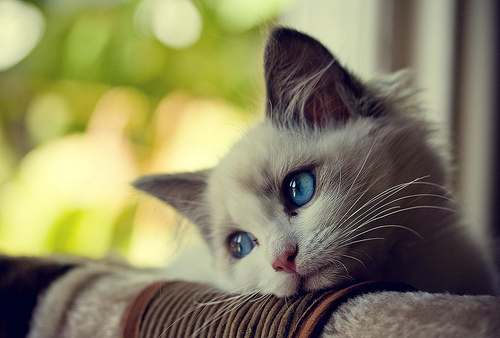 Writing Prompt:
Analyze the meaning of this quote.  How can following these words make you a better version of yourself?
wistful
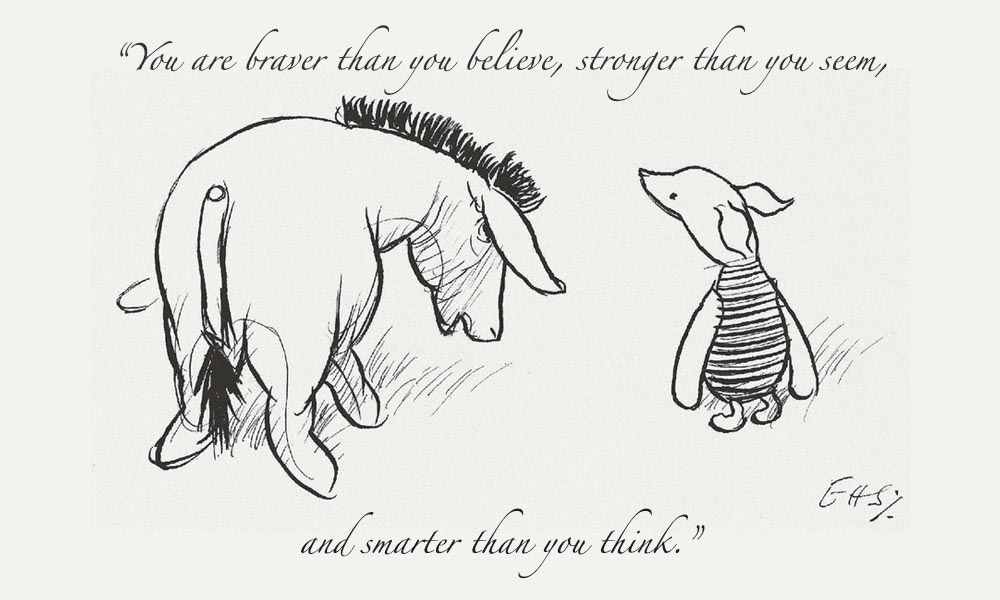